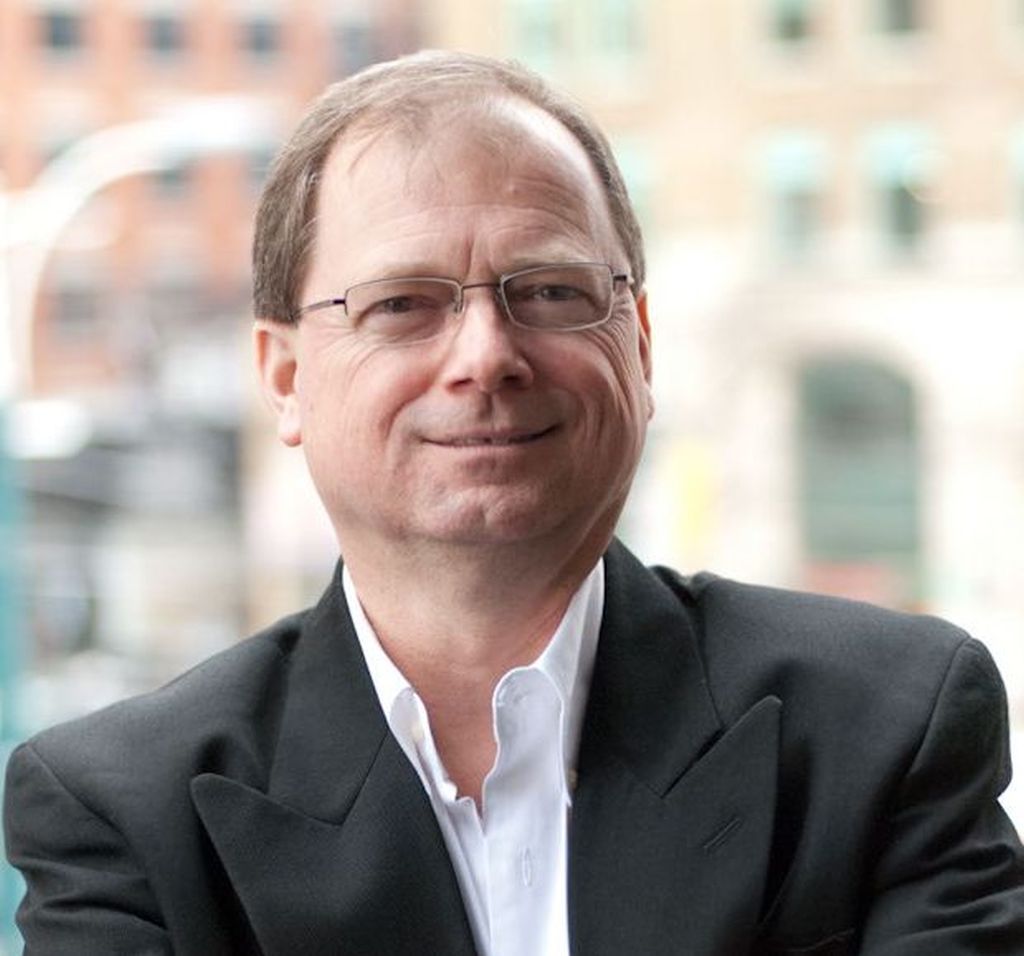 How To Be
A Successful
Teacher
By Jeff Priest
Presented by Jeff Priest from Canadian Callers College
These Are The Items We Will Be Discussing In Detail!
Know “Who” your students are
Know & Use All 4 learning Styles
Know CALLERLAB definitions 
Know The Styling 
Know The Timing 
Develop LOTS Of Patience
Don’t Over-teach
Use Some Humour…
Presented by Jeff Priest from Canadian Callers College
Know “Who” your students are
Age!
Terminology
Gender
A New Language
Willingness…
Presented by Jeff Priest from Canadian Callers College
Know “Who” your students are
Learning Styles
Visual
Auditory
Reading
Kinesthetic or Tactile …
Presented by Jeff Priest from Canadian Callers College
Use CALLERLAB definitions
Use it on New Teach
Call Analysis Sheet
Presented by Jeff Priest from Canadian Callers College
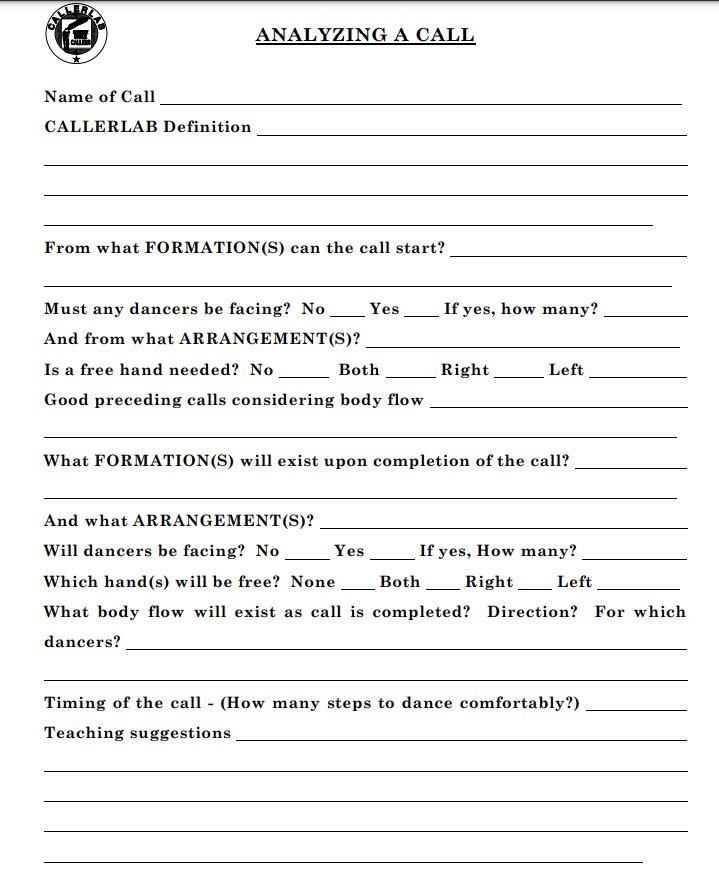 Presented by Jeff Priest from Canadian Callers College
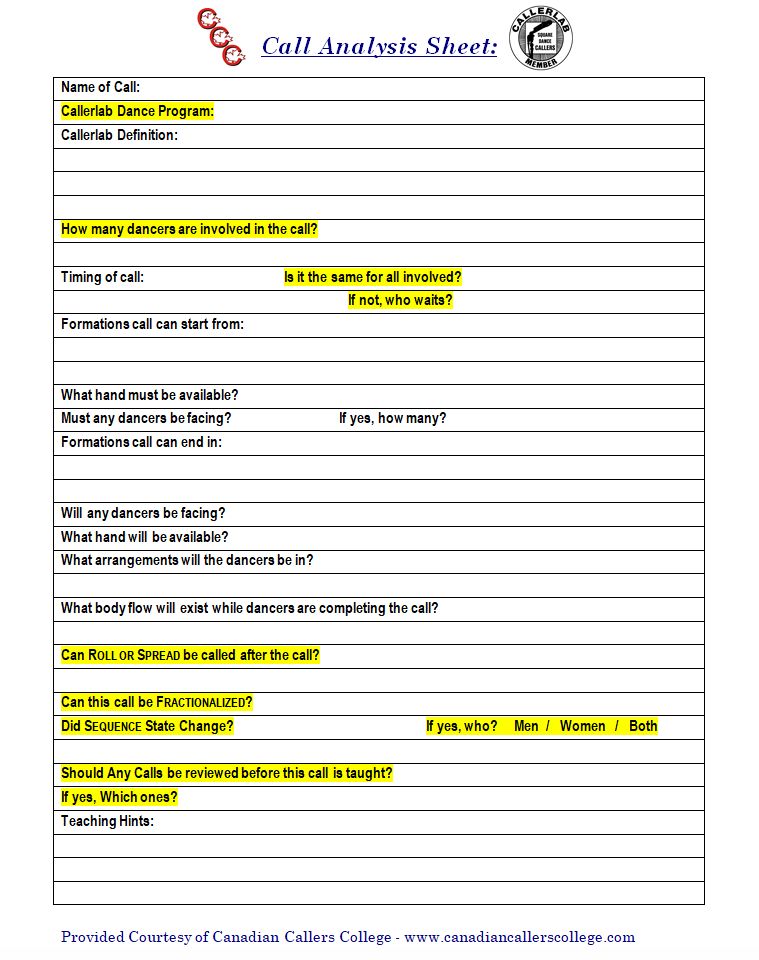 Presented by Jeff Priest from Canadian Callers College
Use CALLERLAB definitions
Shortcuts or hints
Example of teach…
Presented by Jeff Priest from Canadian Callers College
Styling
Part of Definition
Shorter Classes
Back Burner
Eventually…
Presented by Jeff Priest from Canadian Callers College
Timing
Name of Call
Starting Position
Definition
Ending Position
Number of Beats
Name of Call…
Presented by Jeff Priest from Canadian Callers College
Timing
Patter Music
Singing Call
Adjust Tempo
Modules…
Presented by Jeff Priest from Canadian Callers College
LOTS Of Patience
Adult Recreation
New Language
Relaxed
Know when to drop it
Be Complimentary
Full Moon/Party Nights…
Presented by Jeff Priest from Canadian Callers College
Don’t Over-teach
10 Minutes
Definition
Concise & Clear
Re-teach…
Presented by Jeff Priest from Canadian Callers College
Add Some Humour
Light Hearted
NOT Sarcasm
Don’t Pick On Anyone
Simple Routines
Have Fun…
Presented by Jeff Priest from Canadian Callers College
Summary
Be Aware Of Your Customer
Address ALL Learning Styles
Use CALLERLAB Definitions
Introduce Styling As You Go
Pick Good Music For Timing
Use Singing Calls Every Time
Develop Lots Of Patience
Don’t Over Teach
Use Humour And Smile A Lot…
Presented by Jeff Priest from Canadian Callers College
Teaching
How Do You Employ it?
Party Dance
First Class Night
Club Night…
Presented by Jeff Priest from Canadian Callers College
Questions?
Presented by Jeff Priest from Canadian Callers College
B A S I C
FULL Teaching System
Created By Jeff Priest
This Is A Building Block System
It Is Based On Modules
The Benefits Are Many
The System Is Very Flexible…
	Once the Core 20 is taught
Presented by Jeff Priest from Canadian Callers College
20 Core Calls!
Circle left / Right
Forward and Back
DoSaDo
Swing – Partner / Corner
Promenade – Couples / Singles
Allemande Left
Weave The Ring/Right & Left Grand
Stars – Right / Left
Pass Thru
U-Turn Back
Separate @ 2 – (Lines)
Courtesy Turn
Ladies Chain – 2 & 4
Lead Right
Veer Left
Bend The Line
Right and Left Thru
Star Thru
California Twirl
Dive Thru
Presented by Jeff Priest from Canadian Callers College
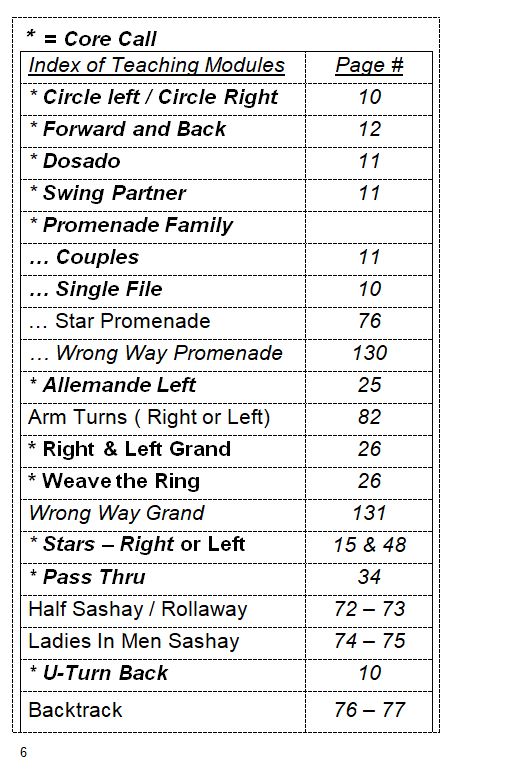 Presented by Jeff Priest from Canadian Callers College
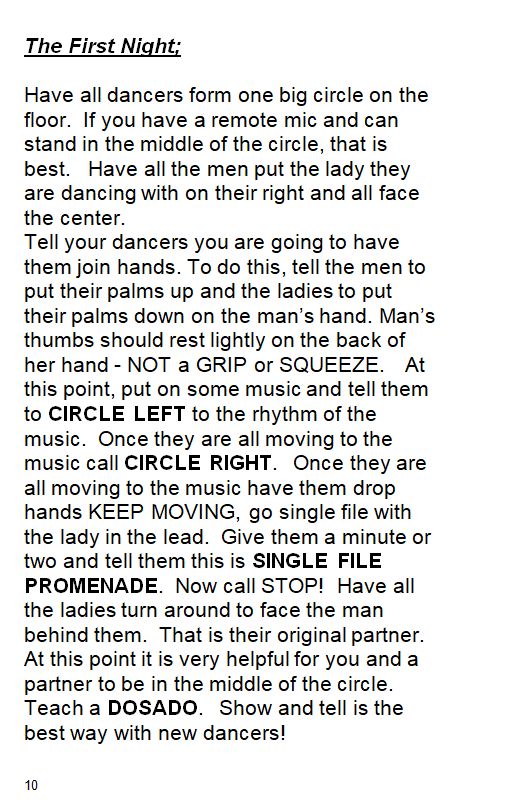 Presented by Jeff Priest from Canadian Callers College
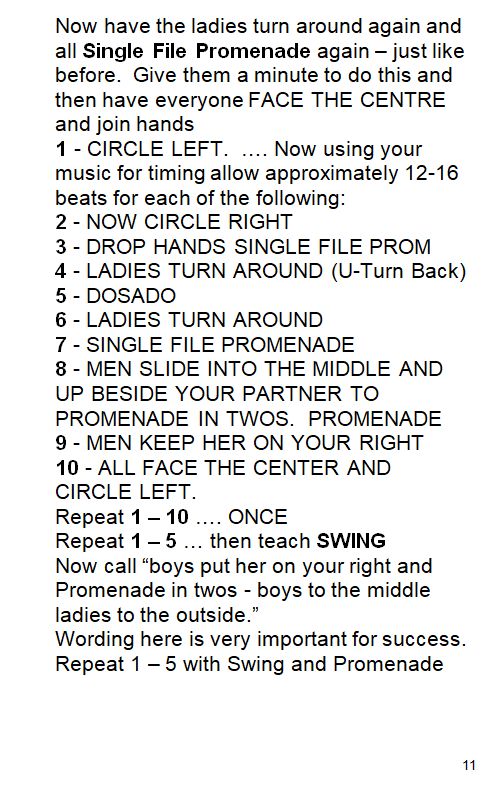 Presented by Jeff Priest from Canadian Callers College
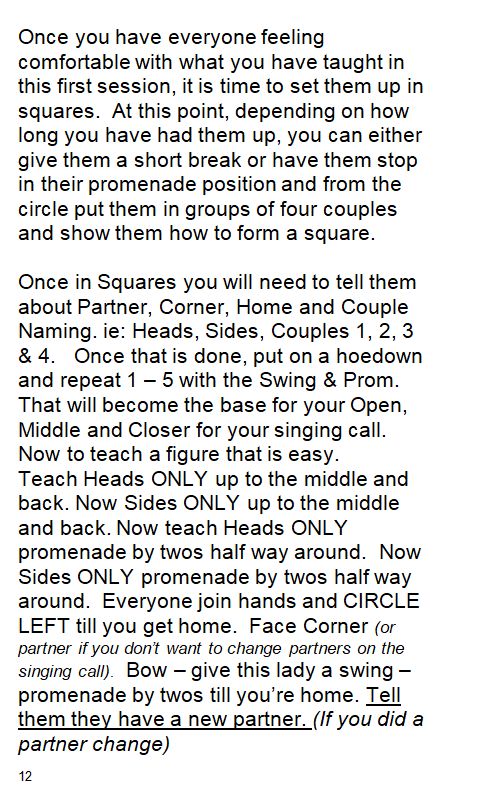 Presented by Jeff Priest from Canadian Callers College
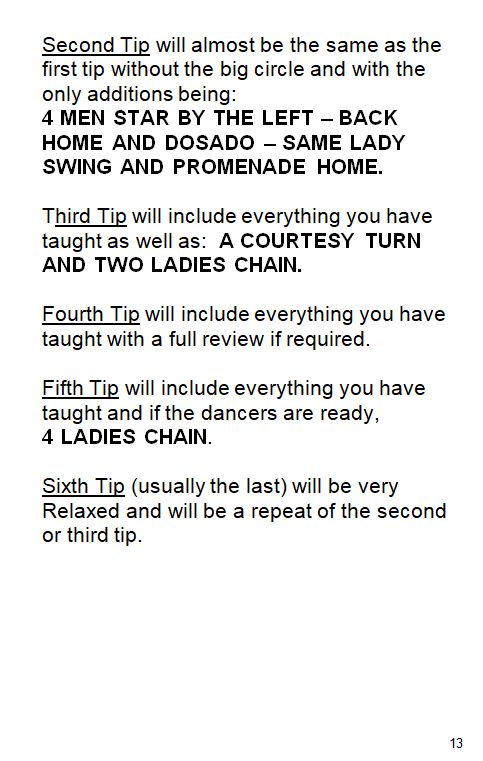 Presented by Jeff Priest from Canadian Callers College
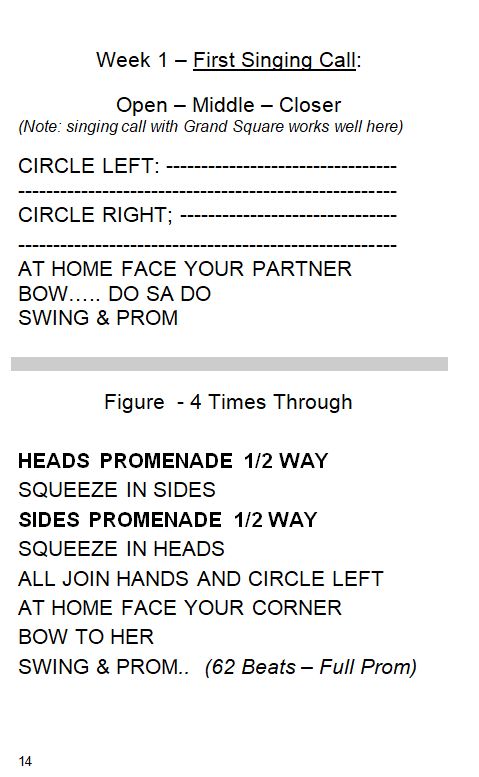 Presented by Jeff Priest from Canadian Callers College
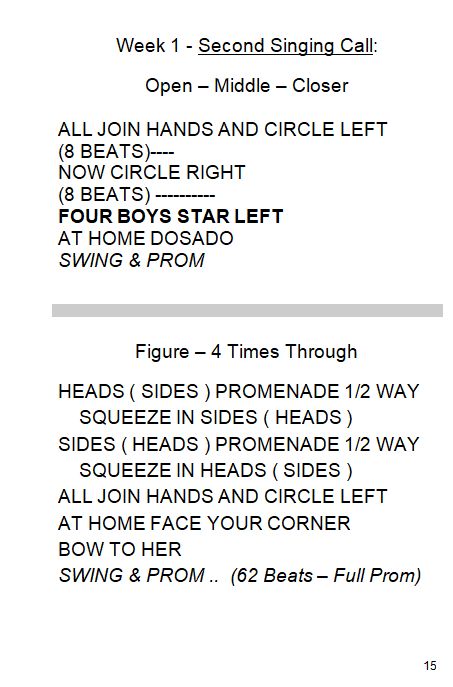 Presented by Jeff Priest from Canadian Callers College
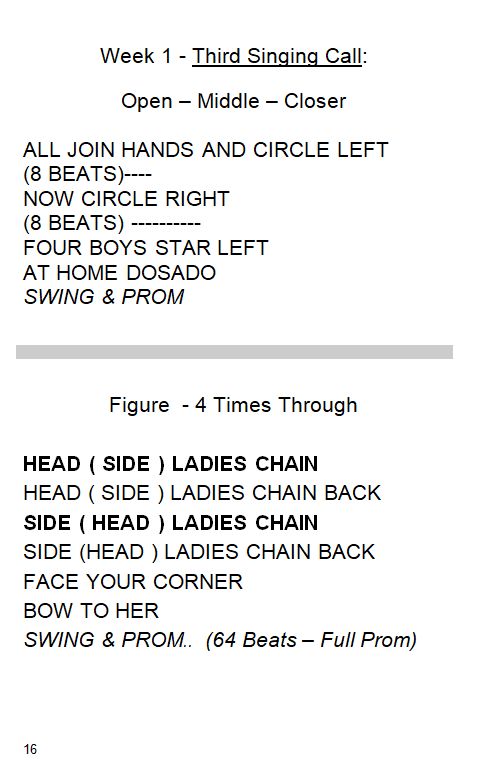 Presented by Jeff Priest from Canadian Callers College
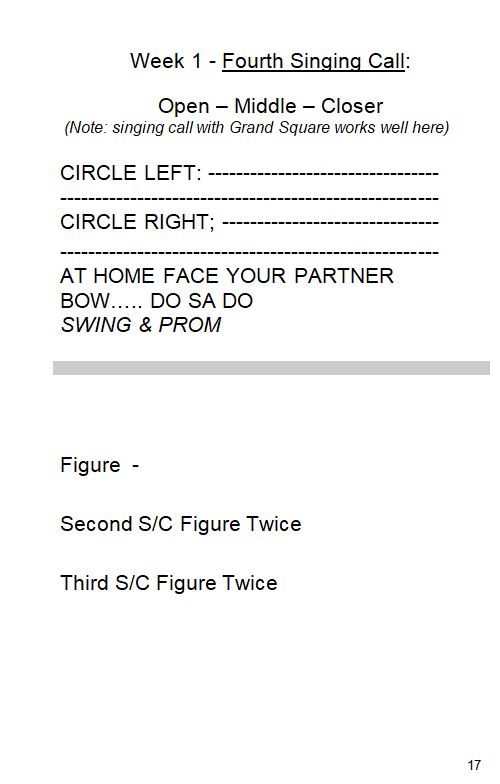 Presented by Jeff Priest from Canadian Callers College
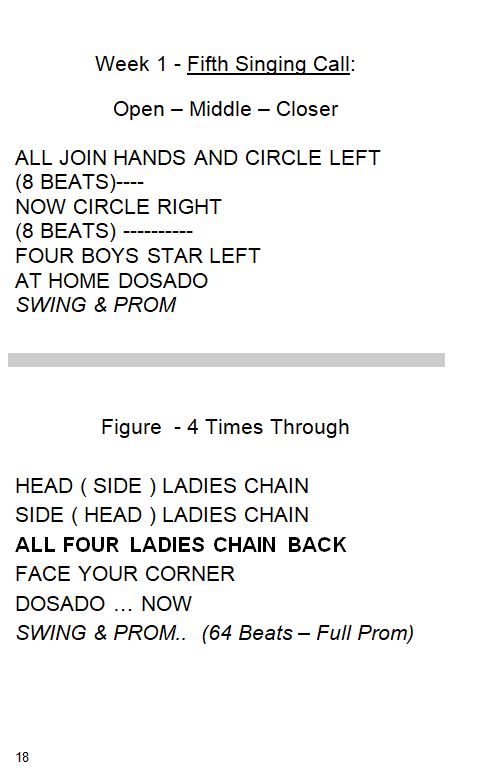 Presented by Jeff Priest from Canadian Callers College
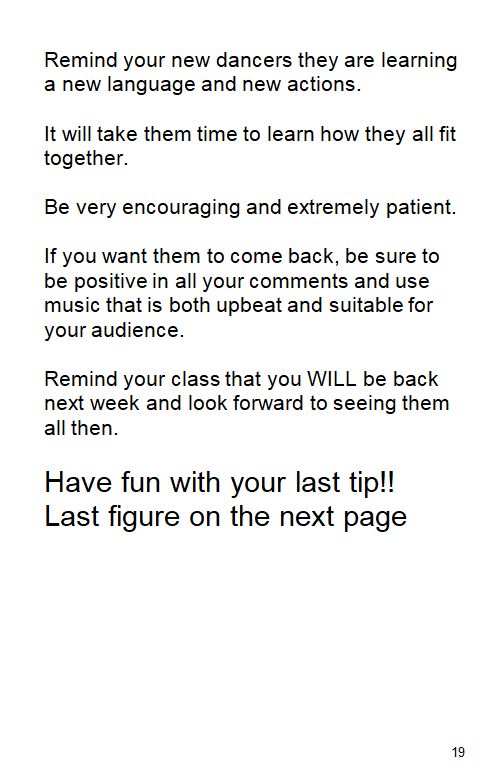 Presented by Jeff Priest from Canadian Callers College
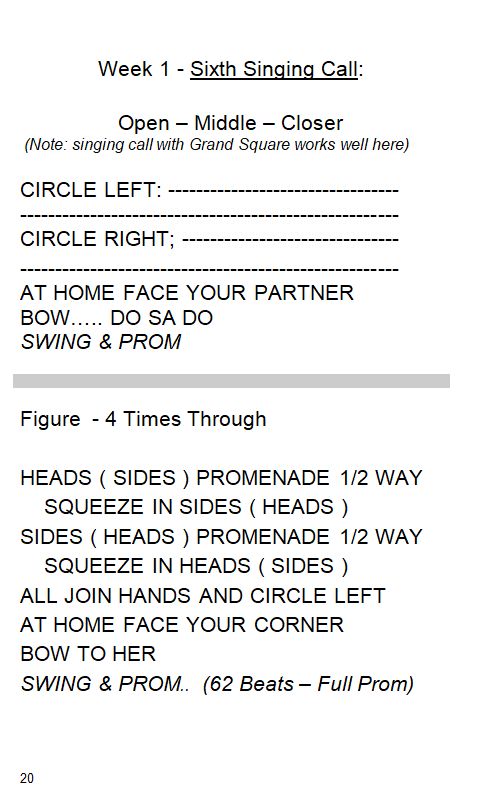 Presented by Jeff Priest from Canadian Callers College
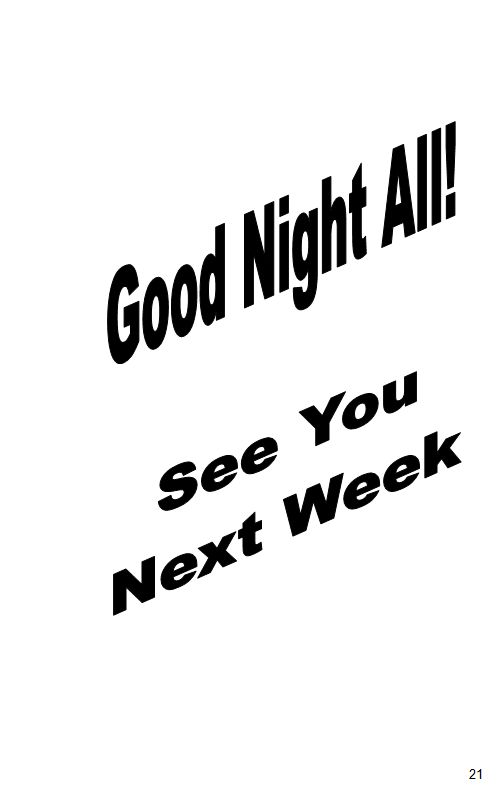 Presented by Jeff Priest from Canadian Callers College
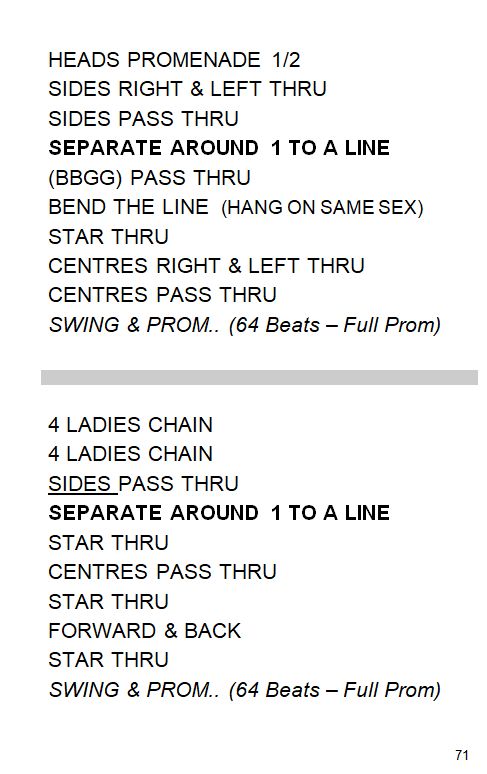 Presented by Jeff Priest from Canadian Callers College
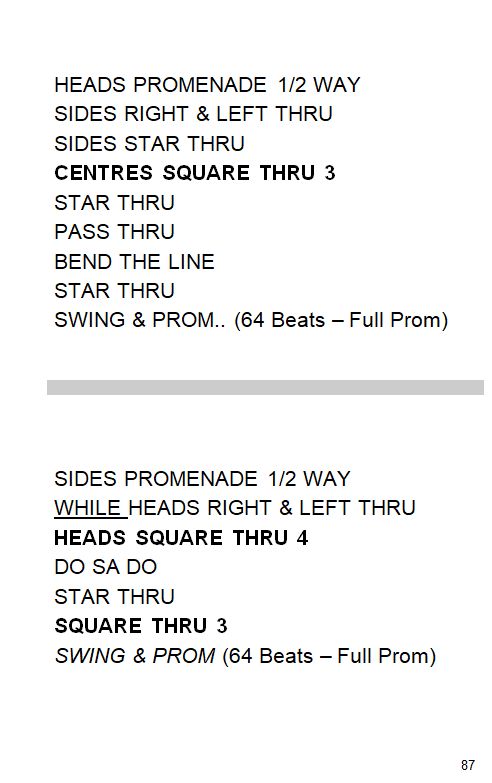 Presented by Jeff Priest from Canadian Callers College
The Books!
There Are 4 Books In Total!
Basic Teaching System ….. 		 $45.00
Dancing The Basics ……    		 $15.00
Mainstream Teaching System …  	 $15.00
S h i p p i n g   I s   E x t r a   
Canada = 	$20.00
USA =		$30.00
Overseas =	$40.00
Plus Teaching System …  		 $20.00
All 4 Books Purchased Together… 	 $85.00
For More Information Or To Order on PayPal
Visit our website:  www.canadiancallerscollege.com 
E-transfers to:  jeff@canadiancallerscollege.com
No password required! If your bank requires one use “teachbooks”
Presented by Jeff Priest from Canadian Callers College
Questions?
Presented by Jeff Priest from Canadian Callers College